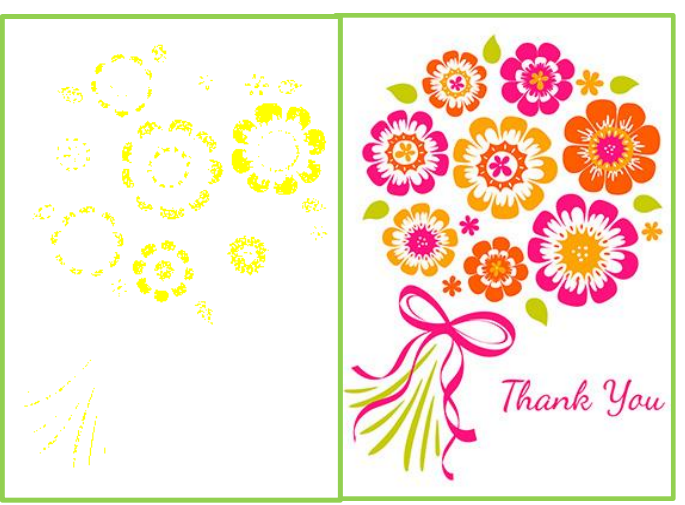 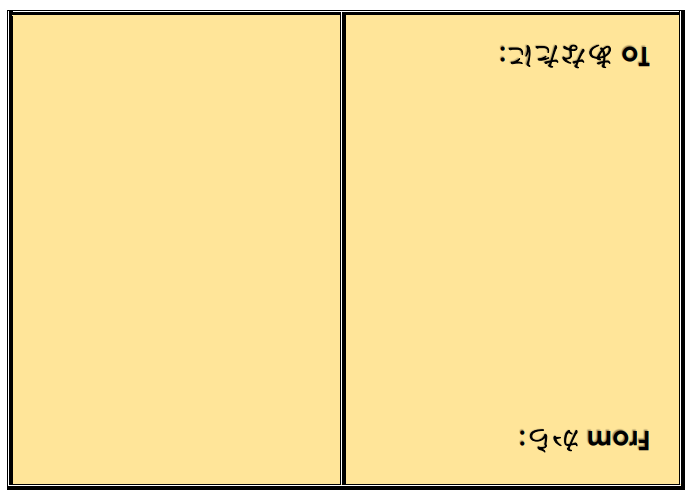 wendy
HAPPYNEWYEAR!
waku